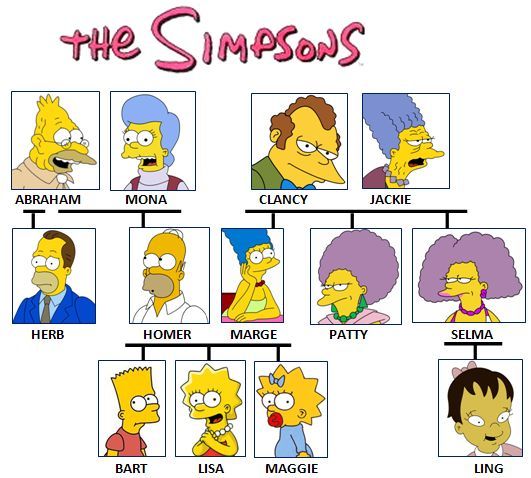 Orangtua
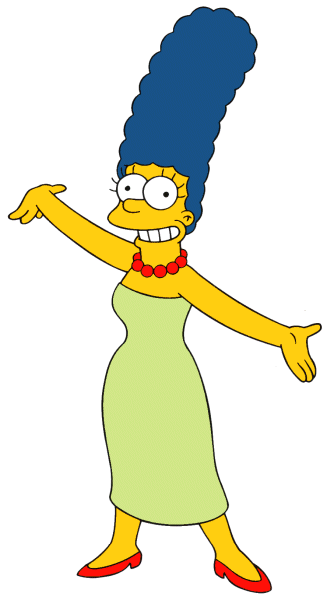 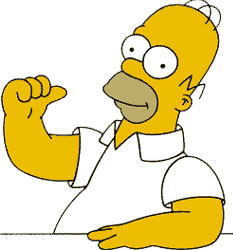 Bapak
Ibu
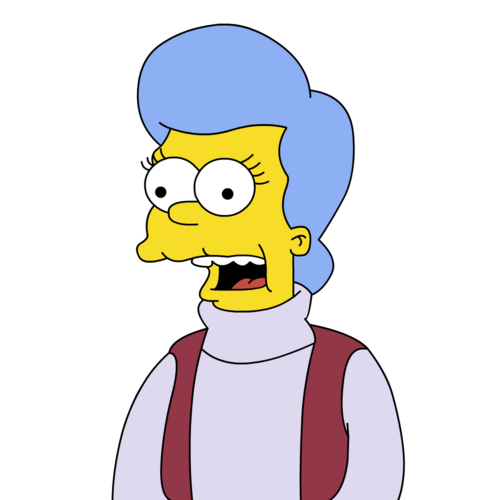 Nenek
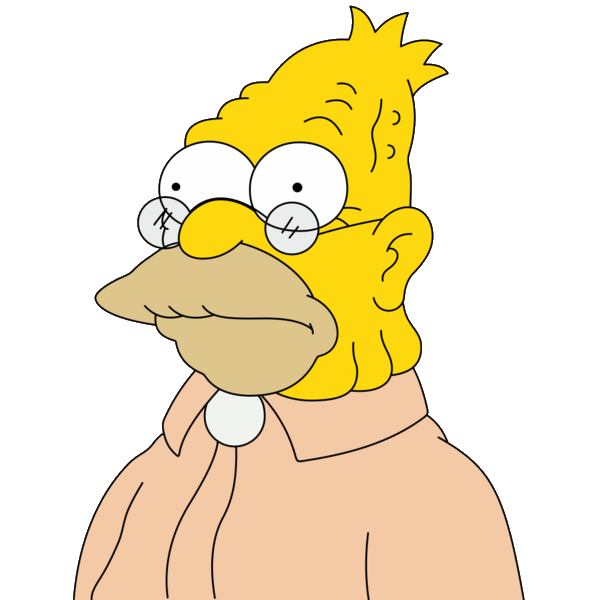 Kakek
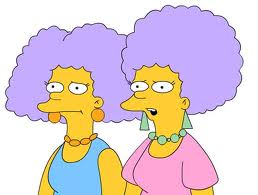 Bibi-Bibi
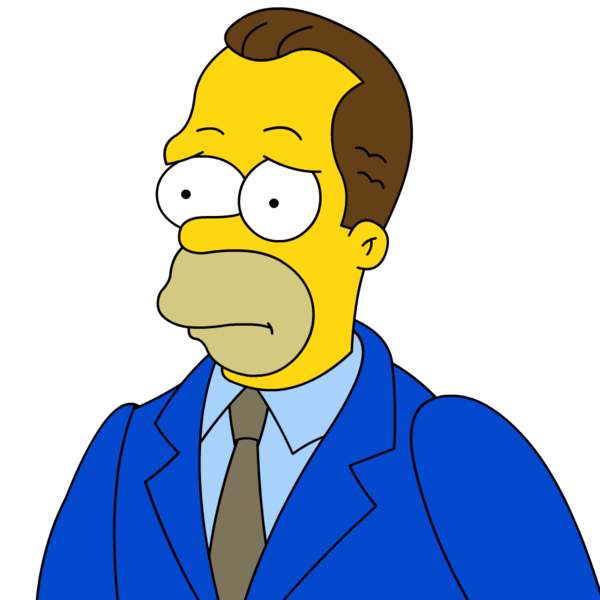 Paman
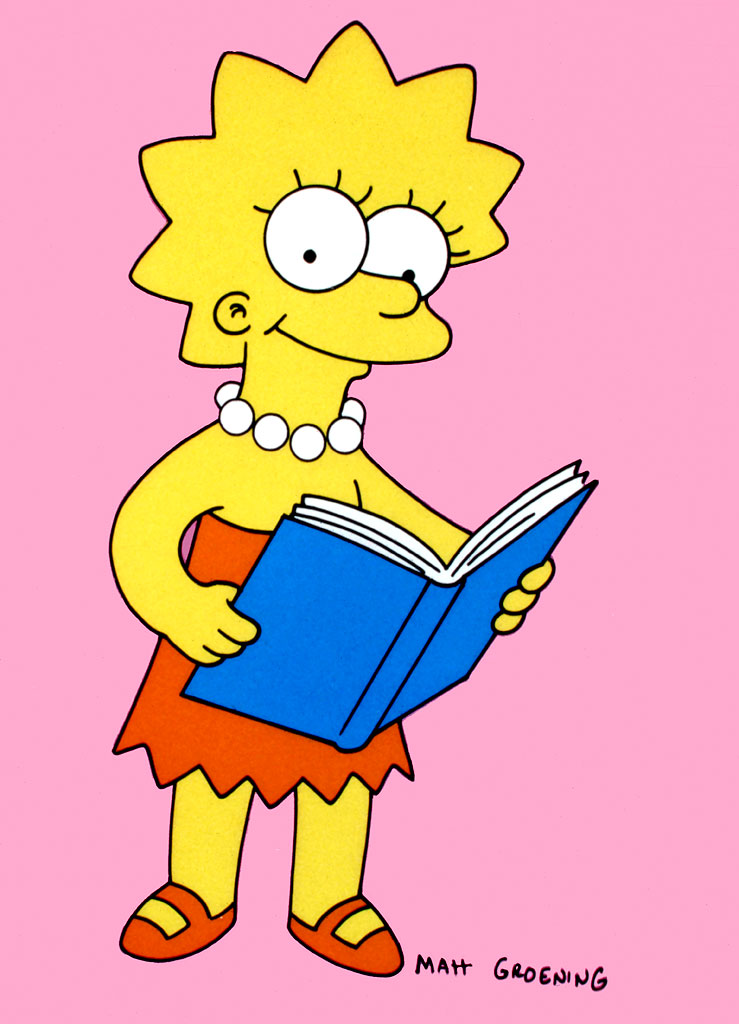 Saudara Perempuan
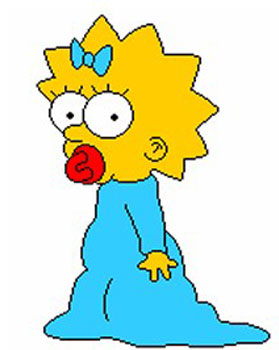 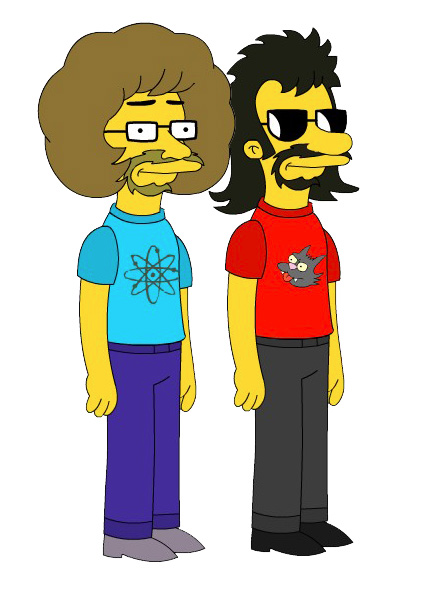 Saudara Laki-Laki
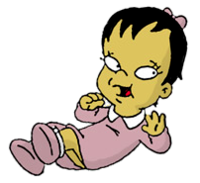 Sepupu